Intervenir auprès des peuples autochtones: le cas de la violence C/F et de l’intervention familiale/enfants au Québec
Renée Brassard, Ph.D criminologie, Professeure titulaire, Directrice de l’École de travail social et de criminologie, Université Laval

Lisa Ellington, Candidate au doctorat, École de travail social et de criminologie, Université Laval
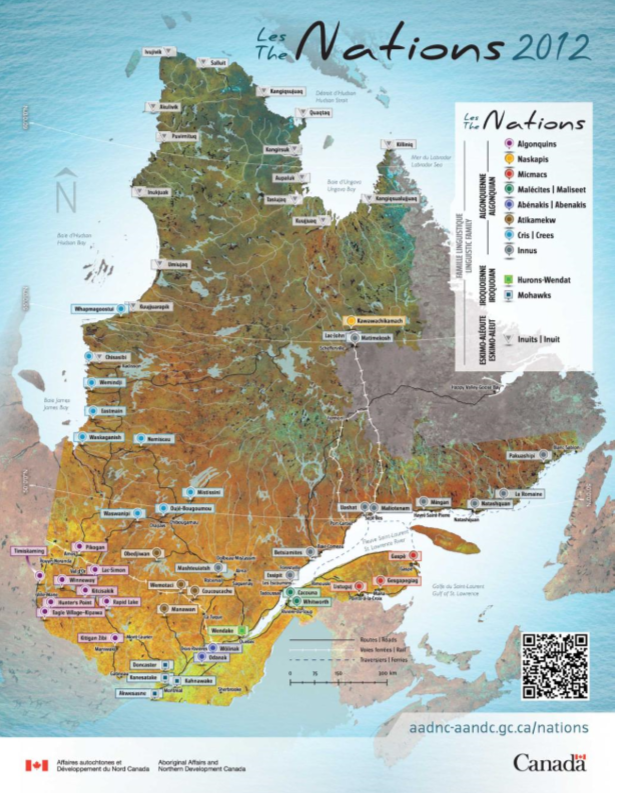 Contexte québécois
Francophone, à la recherche d’une autonomie identitaire et linguistique alors que 60% des collectivités s’expriment en anglais/Loi 101;

Moins d’urbanisation des Autochtones que dans l’Ouest (défi géographique)/trajectoire de migration progressive;

Particularité inuite (14 villages)

Communautés conventionnées vs non-conventionnées/24 villages et communautés (Québec/bipartite et tripartite)

Commission Viens
La VC/VF: Prémisses au cœur des définitions
Les réponses sociales
Des mesures considérées comme insuffisantes, négatives ou inefficaces
Le manque d’implication et d’engagement des décideurs politiques
Manque de concertation des services offerts en matière de violence 
Le recours au système de justice pénale en matière de violence conjugale
L’utilisation des ressources pour femmes pour pallier à l’absence des ressources pour les hommes et les familles
Non-respect de la culture, des besoins, des valeurs autochtones dans les services et de leur volonté de gouverner leurs services
Vers des réponses plus diversifiées
Étude 1 : 
Les femmes autochtones désirent des ressources dédiées spécifiquement à la violence conjugale pour les hommes, la famille et les enfants. 
Nécessité de recourir aux méthodes de résolution alternative des conflits plutôt qu’à la judiciarisation et à l’incarcération (médiation familiale, justice réparatrice)


Étude 2 
Les hommes autochtones soulignent l’importance de choisir une solution en tenant compte du CONTEXTE
Souhaitent des approches qui privilégient le maintien et l'harmonie de la cellule familiale, plutôt que la rupture conjugale et la séparation des familles
Une approche globale de guérison ancrée dans la collectivité
L’intervention auprès des familles et des enfants en contexte autochtone
Comparaison des conceptions de la famille
Intervention sociale auprès des familles et des enfants autochtones
Se rappeler que l’intervention est fondée sur nos propres référents culturels (Guay et Grammond, 2012).

Les lois ne sont pas neutres et n’ont pas été créées en considérant les peuples autochtones et leurs conceptions de la famille (introduction de dispositions culturelles mais sans changer les prémisses au cœur des lois/ex: LPJ de 2017 (Baskin, 2009)

Les concepts de famille, d’éducation, d’attachement, de négligence, de confidentialité, de mieux-être, de guérison, etc., sont perçus différemment par les familles autochtones (Guay et Grammond, 2012).

Théorie de l’attachement/non validée auprès des A: présente des limites considérant le processus de socialisation des enfants autochtones (relations multiples plutôt que simplement parentales)/Ex: Décision de la Cour Suprême
Intervention sociale auprès des familles autochtones : quelles attitudes adopter?
Éviter les idées préconçues

Ne pas se placer en expert

Relation d’aide: un co-apprentissage, une relation égalitaire (Baskin, 2009)

Être à l’écoute, laisser du temps, respecter le rythme

Apprendre quelques mots de la langue

Collaborer avec les Aînés, les intervenants culturels, les guérisseurs (Guay, 2017)

Respecter les 7 Grands-Pères dans l’intervention (Hart, 2001): Amour, Courage, Honnêteté, Respect, Vérité, Humilité et Sagesse
Intervention sociale auprès des familles autochtones : quelles attitudes adopter? (suite)
Reconnaître la réalité historique et les conséquences actuelles : place importante accordée à l’histoire dans l’intervention (relier les problématiques actuelles au passé colonial)

Éliminer les actions en silos

Sortir du « cadre »

Utiliser la roue de médecine pour mieux comprendre les besoins des familles (spirituelle, mentale, physique et émotionnelle), la terre sacrée comme lieu d’intervention
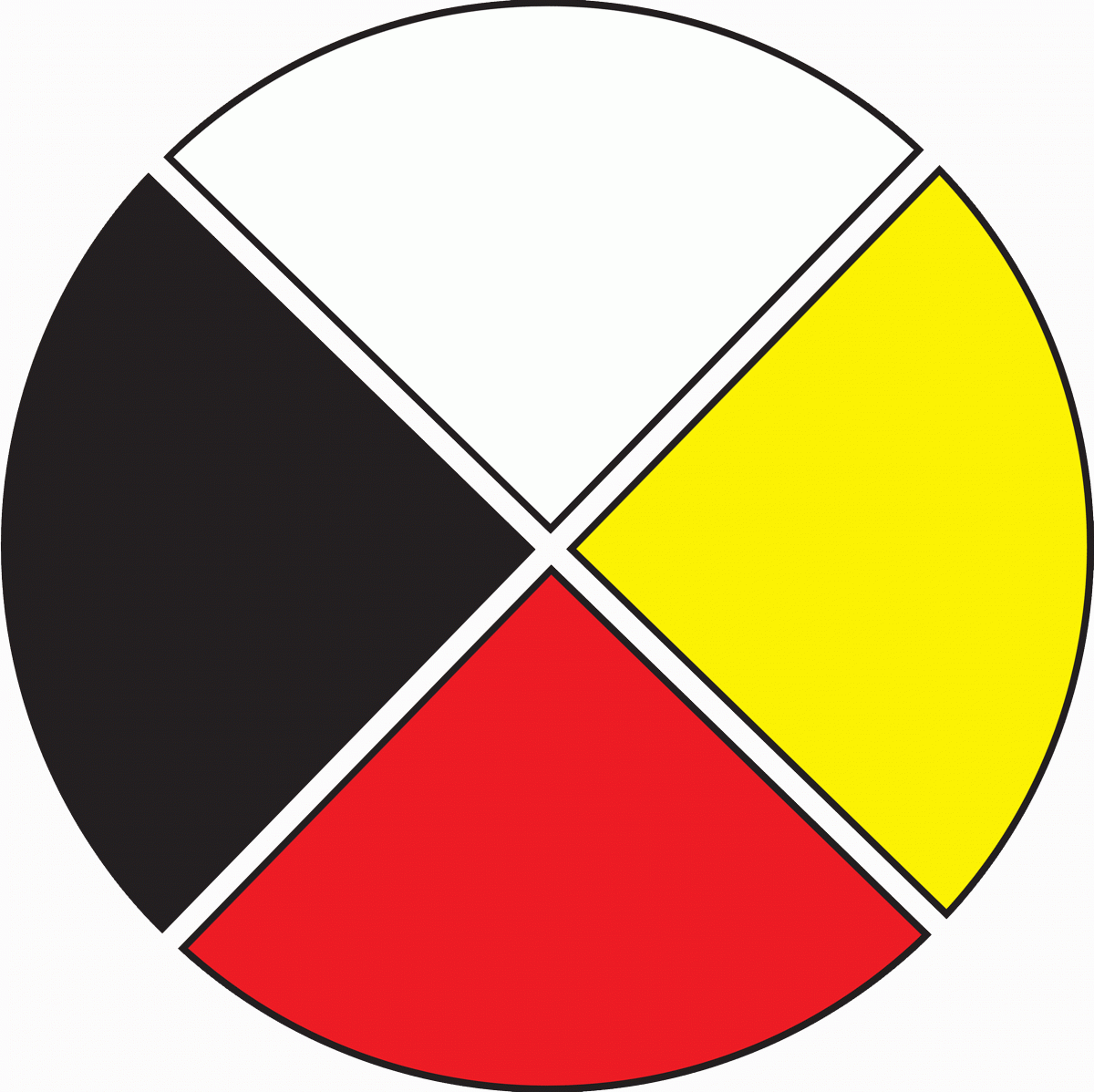 Cette photo par Auteur inconnu est soumis à la licence CC BY-NC-SA
Vers d’autres pistes de réconciliation pour l’intervention…
La réconciliation implique…
Écoute et ouverture au pluralisme (reconnaissance des outils autochtones)

Importance d’intervenir en considérant les conceptions des femmes des hommes autochtones et des familles directement concernés par les diverses problématiques sociales (et non selon la vision occidentale du phénomène);

Importance de tenir compte des contextes autochtones et de diversifier les solutions.

« Paradigm shift » : se concentrer sur la guérison plutôt que la judiciarisation ou l’institutionnalisation (Blagg, 2018);

Favoriser des services intégrés (VC/F ET famille ET consommation ET conditions de vie;

Sans l’adhésion aux solutions et aux ressources= minces chances de succès.
La réconciliation implique… (suite)
Approche holistique et multidimensionnelle : des interventions globales (besoins de base, logement, consommation, dépendance affective, violence) plutôt que ciblée seulement les comportements violents (modèle de la gouvernance/modèle de la décolonisation);

Les solutions entrevues par plusieurs répondants sont un croisement entre les approches thérapeutiques allochtones et les approches traditionnelles autochtones, ancrées dans les valeurs culturelles et spirituelles des différentes nations (modèle hybride/alliance)

Des avenues judiciaires, sociopénales et institutionnelles  plus diversifiées et inclusives…(ex: cercles de justice, cercle de sentence (séjour en forêt de la famille), médication sociale, cercle de famille, interventions familiales)

Financement récurrent nécessaire pour la pérennisation des actions.

Permettre une pleine reconnaissance et une gouvernance autochtone dans la résolution des conflits et dans les solutions/processus à privilégier.
Baskin, C. (2009). Evolution and Revolution: Healing approaches with Aboriginal Adults, dans R. Sinclair, M.A. Hart et G. Bruyère (dir.), Wicihitowin. Aboriginal Social Work in Canada, Fernwood, Black Point.

Blagg, H., Williams, E., Cummings, E., Hovane, V., Torres, M. et Woodley, K.N. (2018). Innovative models in adressing violence against Indigenous women: Final report. Australia’s National Research Organisation for Women Safety, Autralie. 

Brownridge, D. A. (2010). Intimate partner violence against Aboriginal men in Canada. The Australian and New Zealand Journal of Criminology, 43(2), 223-237. 

Brassard, R. Spielvogel, M., Montminy, L., et la Maison communautaire Missinak (2017). Analyse de l’expérience de la violence conjugale et familiale d’hommes autochtones au Québec. Rapport final de recherche, 155 p.

Burzycka, M. (2016). « Tendances en matière de violence conjugale autodéclarée au Canada, 2014 » (Section 1 de « La violence familiale au Canada : un profil statistique, 2014 »), Juristat, no 85-002-X au catalogue, Ottawa : Statistique Canada. En ligne: http://www.statcan.gc.ca/pub/85-002-x/2016001/article/14303/01-fra.htm
Femmes autochtones du Québec (FAQ) (2011). L’approche autochtone en violence familiale. En ligne. Repéré à 
https://www.faq-qnw.org/wp-content/uploads/2016/10/Lapproche-autochtone-en-violence-familiale.pdf

Guay, C. (2017). Le savoir autochtone dans tous ses états. Regards sur la pratique singulière des intervenants sociaux innus de Uashat mak Mani-Utenam. Presses de l’Université du Québec, 168p.

Guay, C. et Grammond, S. (2012). Les enjeux de l’application des regimes de protection de la Jeunesse aux familles autochtones. Nouvelles Pratiques Sociales, 24 (2), 67-80. 

Hart, M. A. (2001). An Aboriginal Approach to Social Work Practice. Dans T. Heinonen et L. Spearman (eds.), Social Work Practice: Problem Solving and Beyond. Toronto, ON: Irwin Publishing. 

Montminy, L., Brassard, R., Harper, E., Bousquet, M.-P. et Jaccoud, M. (2008-2012). Action concertée: La violence conjugale envers les femmes autochtones. En ligne: 
http://www.frqsc.gouv.qc.ca/documents/11326/448958/PC_MontminyL_rapport+2012_violence+femmes+autochtones/40c9ec47-aebc-49a9-84e9-b39880a8c6fe